Algoritma Naïve Bayes(Kasus : Klasifikasi)
Data Mining
1
Klasifikasi
Merupakan proses pembelajaran suatu fungsi tujuan yang memetakan tiap himpunan atribut x ke satu dari label kelas y yang didefinisikan sebelumnya.
Classification Model/ fungsi tujuan
Ouput
   Y
(Class Label)
Input
    X
(attribute set)
Data Mining
2
Model Klasifikasi
Pemodelan Deskriptif
	Model Klasifikasi yang dpt berfungsi sbg alat penjelasan untuk membedakan obyek-obyek dalam kelas-kelas yang berbeda.
Pemodelan Prediktif
	Model klasifikasi yang dapat digunakan untuk memprediksi label kelas yang tidak diketahui pada suatu object/record.
Data Mining
3
Klasifikasi memerlukan Training Set
Klasifikasi adalah proses pembelajaran secara terbimbing (supervised learning)
Untuk melakukan klasifikasi, dibutuhkan training set sebagai data pembelajaran
Setiap sampel dari training set memiliki atribut dan class label
Data Mining
4
Dua Tahapan Klasifikasi
Learning (training): 
 	Pembelajaran menggunakan data training (untuk Naïve Bayesian Classifier, nilai probabilitas dihitung dalam proses pembelajaran)
Testing: 
	Menguji model menggunakan data testing
						Sumber: Bing Liu, Web Data Mining
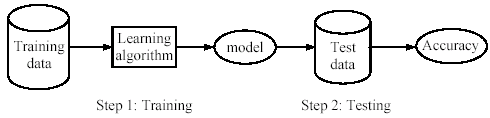 Data Mining
5
Akurasi
Akurasi =   Jml Prediksi Yang Benar_____ 
                   Jml Prediksi keseluruhan

Error =      Jml Prediksi Yang Salah_____ 
                   Jml Prediksi keseluruhan
Data Mining
6
Teori Bayesian: Sebagai Dasar
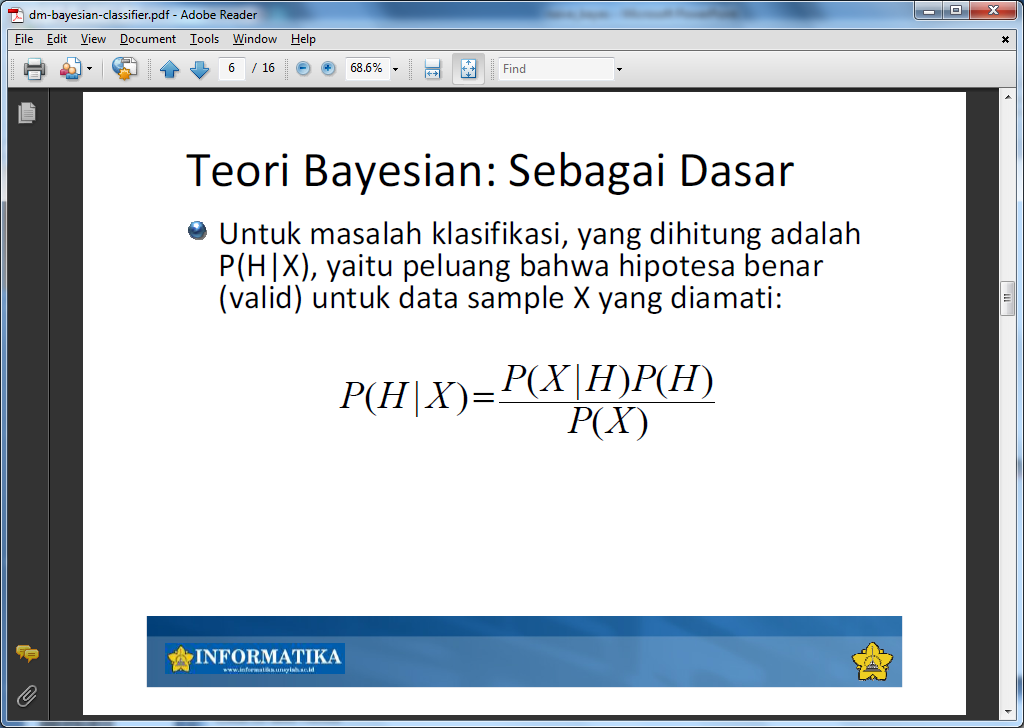 P(H|X), yaitu peluang hipotesa H berdasar kondisi X
X:data sampel dengan kelas (label) yang tidak diketahui 
H:merupakan hipotesa bahwa X adalah data dengan kelas (label) C. 
P(H) : peluang dari hipotesa H 
P(X) adalah peluang dari X yang diamati 
P(X|H) : peluang X, berdasarkan kondisi pada hipotesa H
Data Mining
7
Naïve Bayesian Classifier
Adalah metode classifier yang berdasarkan probabilitas dan Teorema Bayesian dengan asumsi bahwa setiap variabel X bersifat bebas(independence)
Dengan kata lain, Naïve Bayesian Classifier mengasumsikan bahwa keberadaan sebuah atribut (variabel) tidak ada kaitannya dengan beradaan atribut (variabel) yang lain
Data Mining
8
Naïve Bayesian Classifier
Karena asumsi atribut tidak saling terkait (conditionally independent), maka:


Bila P(X|Ci) dapat diketahui melalui perhitungan di atas, maka klas (label) dari data sampel X adalah klas (label) yang memiliki P(X|Ci)*P(Ci) maksimum
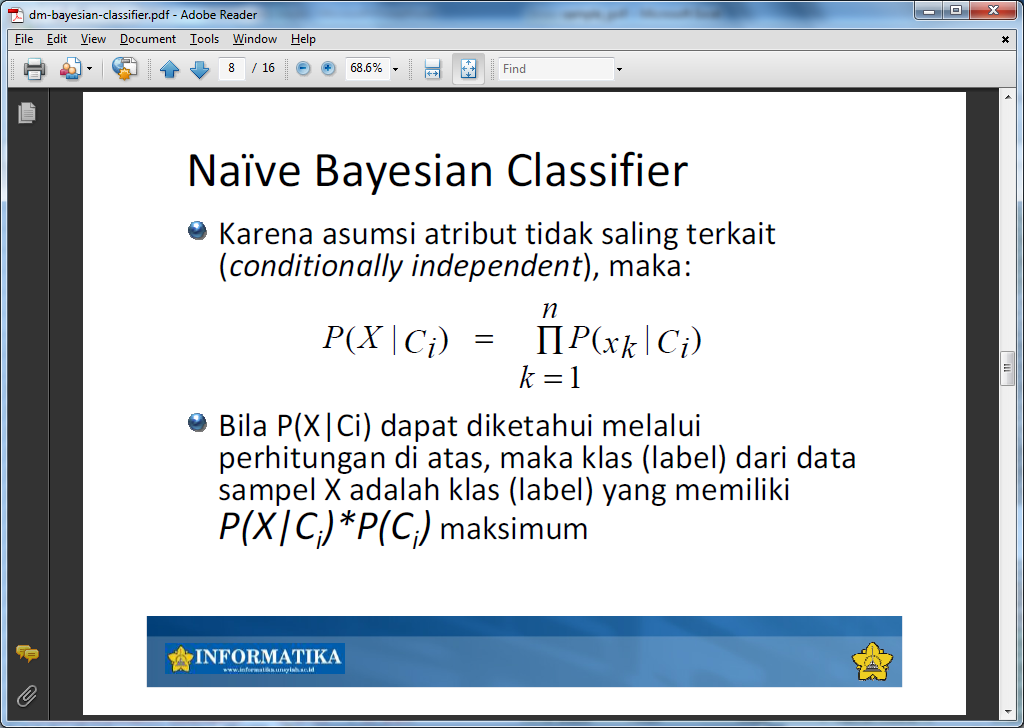 Data Mining
9
Naïve Bayesian Classifier
Namun jika atribut ke-i bersifat kontinu, maka P(xi|C) diestimasi dengan fungsi densitas Gauss. 
Distribusi normal adalah distribusi dari variabel acak kontinu. Kadang-kadang distribusi normal disebut juga dengan distribusi Gauss.  Distribusi ini merupakan distribusi yang paling penting dan paling banyak digunakan di  bidang statistika.

	                                                              e = 2,7183

	dengan  = mean, dan  = deviasi standar.
Data Mining
10
Naïve  Bayes
Dataset
                                                                            
						                 class:
                                                                        C1: Beli Komputer:  ya
						            C2: Beli Komputer:  tdk









bila data baru yg blm memiliki class sbb: 
X =(umur<=30, pendapatan=sedang, mhs=ya,rating kredit= Fair)
Data Mining
11
Hitung P(Xk|Ci) utk setiap class i
X =(umur<=30, pendapatan=sedang, mhs=ya, rating kredit= Fair) 







P(umur<=30| beli_komputer=ya)   = >      2/9 = 0.220
P(umur<=30| beli_komputer=tdk)  =>      3/5 = 0.600
Data Mining
12
Hitung P(Xk|Ci) utk setiap class i
X =(umur<=30, pendapatan=sedang, mhs=ya,rating kredit= Fair)















P(pendapatan=sedang| beli_komputer=ya)    =>   4/9= 0.444
P(pendapatan=sedang| beli_komputer=tdk)  =>    2/5=0.400
Data Mining
13
Hitung P(Xk|Ci) utk setiap class i
X =(umur<=30, pendapatan=sedang, mhs=ya,rating kredit= Fair)
P(mhs=ya| beli_komputer=ya)   =>  6/9 =  0.670 
P(mhs=ya| beli_komputer=tdk)  => 1/5	 =  0.200
Data Mining
14
Hitung P(Xk|Ci) utk setiap class i
X =(umur<=30, pendapatan=sedang, mhs=ya,rating kredit= Fair)
P(rating kredit=fair| beli_komputer=ya)   =>   6/9	=  0.670
P(rating kredit=fair| beli_komputer=tdk)   =>   2/5  =  0.400
Data Mining
15
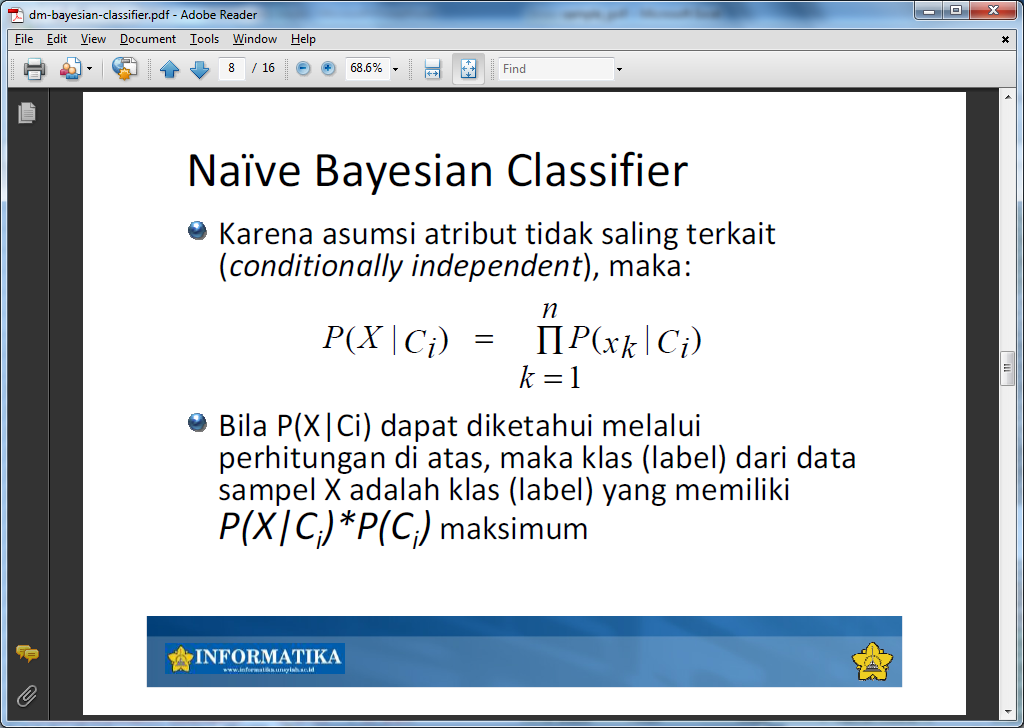 Hitung P(X|Ci) untuk setiap Class:
P(X|beli_computer=“ya”)=0.222 x 0.444 x 0.667 x 0.667 = 0.044 
P(X|beli_computer=“tdk”)=0.600 x 0.400 x 0.200 x 0.400 = 0.019
Data Mining
16
P(X|Ci)*P(Ci ):
P(X|beli_computer=“ya”) * P(beli_computer=“ya”) 
	0.044 * (9/14) = 0.028
 P(X|beli_computer=“tdk”) * P(beli_computer=“tdk”) 
	0.019 * (5/14) = 0.007

X memiliki class “beli_computer=ya” 
karena 
P(X|beli_computer=“ya”) memiliki nilai maksimum pada perhitungan di atas
Data Mining
17
Contoh Kasus (2)
Misalnya terdapat ingin diketahui apakah suatu objek masuk dalam ketegori dipilih untuk perumahan atau tidak dengan algoritma Naive Bayes Classifier. Untuk menetapkan suatu daerah akan dipilih sebagai lokasi untuk mendirikan perumahan, telah dihimpun 10 aturan.
Data Mining
18
...
Ada 4 atribut yang digunakan, yaitu:
harga tanah per meter persegi (C1),
jarak daerah tersebut dari pusat kota (C2),
ada atau tidaknya angkutan umum di daerah tersebut (C3), dan
keputusan untuk memilih daerah tersebut sebagai lokasi perumahan (C4).
Data Mining
19
...
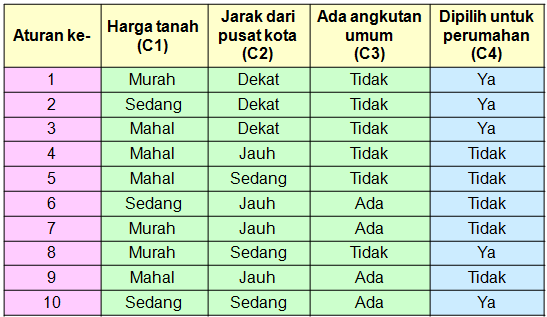 Data Mining
20
...
Probabilitas kemunculan setiap nilai untuk atribut Harga Tanah (C1)
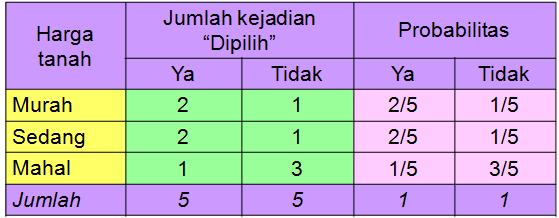 Data Mining
21
...
Probabilitas kemunculan setiap nilai untuk atribut Jarak dari Pusat Kota (C2)
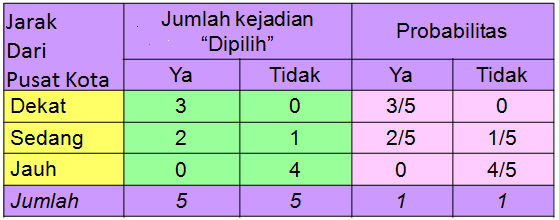 Data Mining
22
...
Probabilitas kemunculan setiap nilai untuk atribut Ada Angkutan Umum (C3)
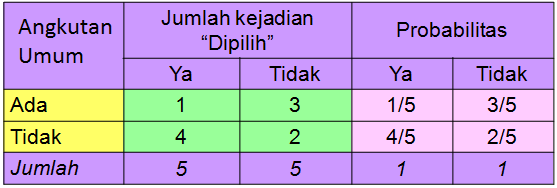 Data Mining
23
...
Probabilitas kemunculan setiap nilai untuk atribut Dipilih untuk perumahan (C4)
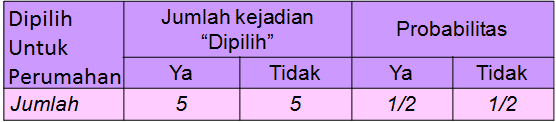 Data Mining
24
...
Test Set: Berdasarkan data tersebut, apabila diketahui suatu daerah dengan harga tanah MAHAL, jarak dari pusat kota SEDANG, dan ADA angkutan umum, maka dapat dihitung:
YA = P(Ya|Tanah=MAHAL)*P(Ya|Jarak=SEDANG)*  	         
         P(Ya|Angkutan=ADA)*P(Ya)
      = 1/5 x 2/5 x 1/5 x 5/10 = 2/125 = 0,008
TIDAK=P(Tidak|Tanah=MAHAL)*P(Tidak|Jarak=SEDANG)*  
           P(Tidak|Angkutan=ADA)*P(Tidak)
       = 3/5 x 1/5 x 3/5 x 5/10 = 2/125 = 0,036
Data Mining
25
...
Nilai probabilitas dapat dihitung dengan melakukan normalisasi terhadap likelihood tersebut sehingga jumlah nilai yang diperoleh = 1
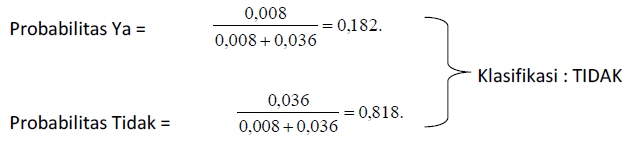 Data Mining
26
Contoh Kasus (2)
Untuk jenis data harga tanah dan jarak pusat kota yang kontinue, misalnya :
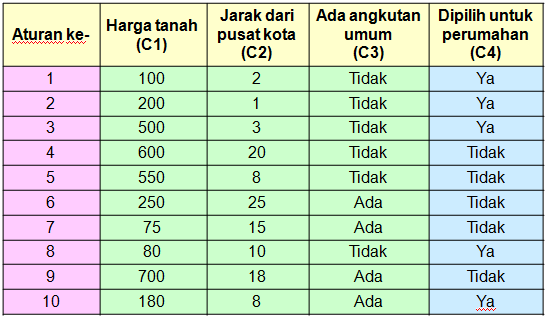 Data Mining
27
...
Probabilitas kemunculan setiap nilai untuk atribut Harga Tanah (C1)
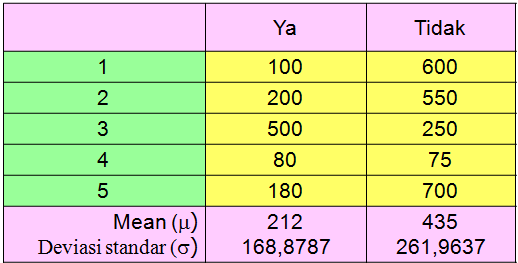 Data Mining
28
...
Probabilitas kemunculan setiap nilai untuk atribut Jarak dari Pusat Kota (C2)
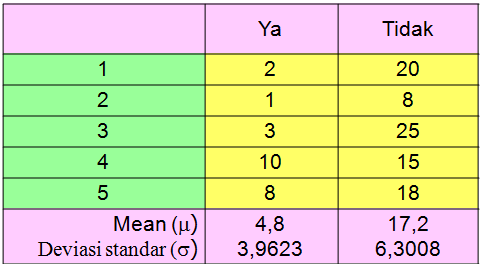 Data Mining
29
...
Probabilitas kemunculan setiap nilai untuk atribut Angkutan Umum (C3)
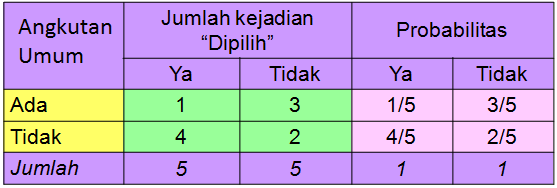 Data Mining
30
...
Probabilitas kemunculan setiap nilai untuk atribut Dipilih untuk Perumahan (C4)
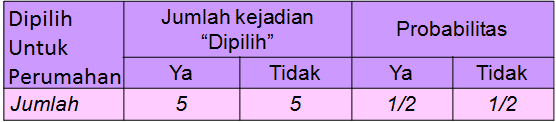 Data Mining
31
Apabila diberikan C1 = 300, C2 = 17, C3 = Tidak, maka:
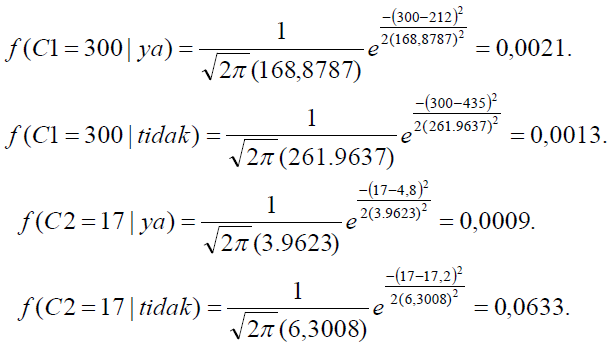 Data Mining
32
...
Likelihood Ya = (0,0021) x (0,0009) x 4/5 x 5/10
			  = 0,000000756.
Likelihood Tidak = (0,0013) x (0,0633) x 2/5 x 5/10
			        = 0,000016458.
Data Mining
33
...
Nilai probabilitas dapat dihitung dengan melakukan normalisasi terhadap likelihood tersebut sehingga jumlah nilai yang diperoleh = 1
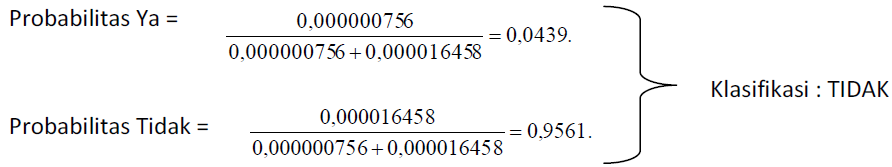 Data Mining
34
Naïve Bayesian: Summary
Kekuatan:
Mudah diimplementasi 
Memberikan hasil yang baik untuk banyak kasus
Kelemahan:
Harus mengasumsi bahwa antar fitur tidak terkait (independent) Dalam realita, keterkaitan itu ada
Keterkaitan tersebut tidak dapat dimodelkan oleh Naïve Bayesian Classifier
Data Mining
35
Latihan
Tentukan class label dari X:
X =(Outlook=Rainy,Temperature=Cool, Humidity=High, Windy=False)
Data Mining
36